Division of Early Learning Services
Bobbie Burnham| Director
January 31, 2019
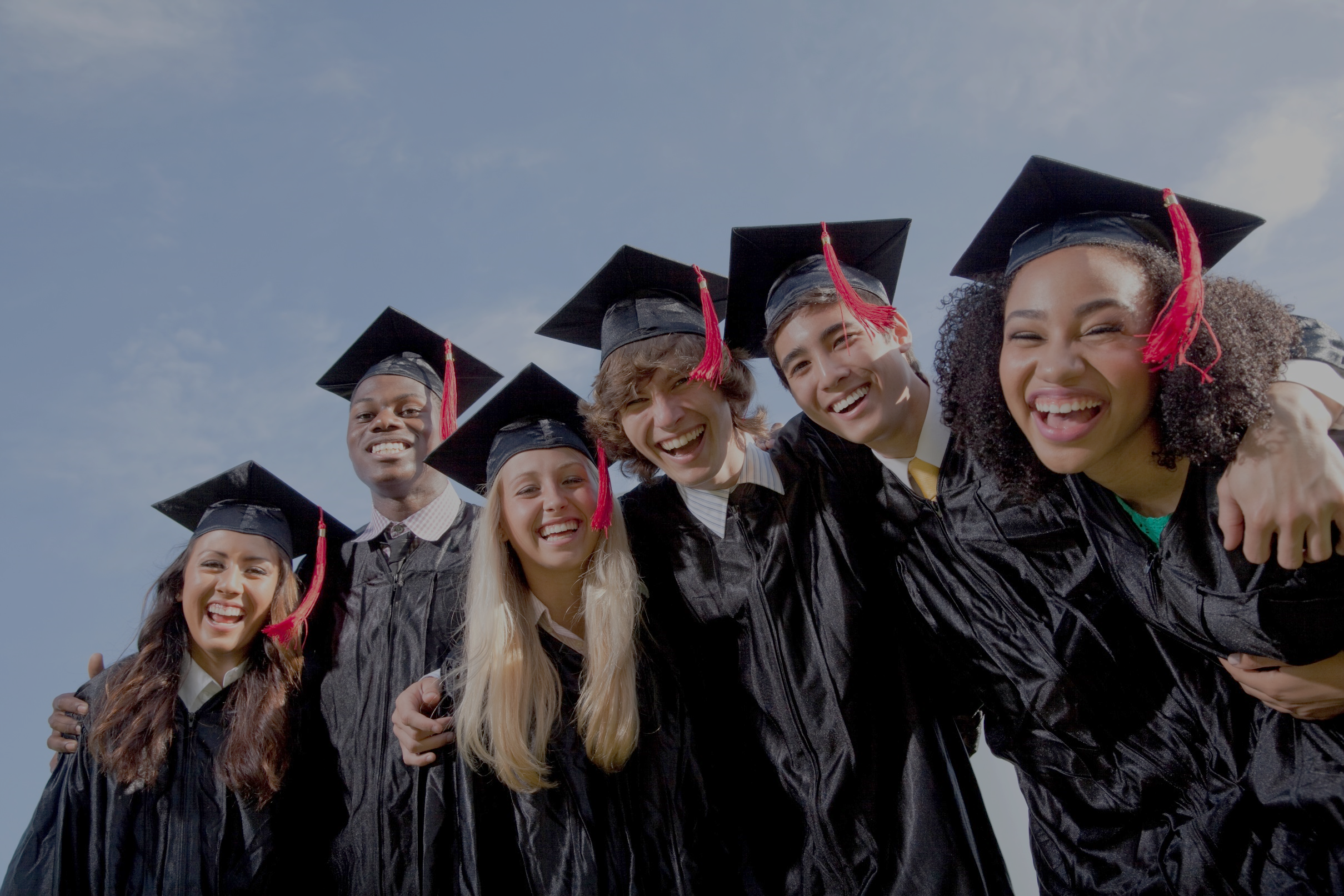 Prioritize equity.
Start from within.
Measure what matters.
Go local.
Follow the money.
Start early.
Monitor implementation of standards.
Value people.
Improve conditions for learning.
Give students options.
Ten Minnesota Commitments to Equity
[Speaker Notes: [INSTRUCTIONS – DELETE THESE NOTES WHEN USING SLIDE] 

This slide can be used as a foundation for talking about equity during presentations. The green “highlight” shape can be used to indicate which commitments are directly connected to your work, or you can remove the green highlight and talk about the commitments generally.]
A Standards-Based Birth- Age 5 SystemCoherence & Equity
All programs share generally accepted expectations of what all children should know and be able to do, informed by research. 
Creates coherence for all children and families as they move from program to program.
All programs work with the latest research on brain development and what children can learn and do.
All programs share this foundational documents for curriculum, instruction and assessment selection or development.
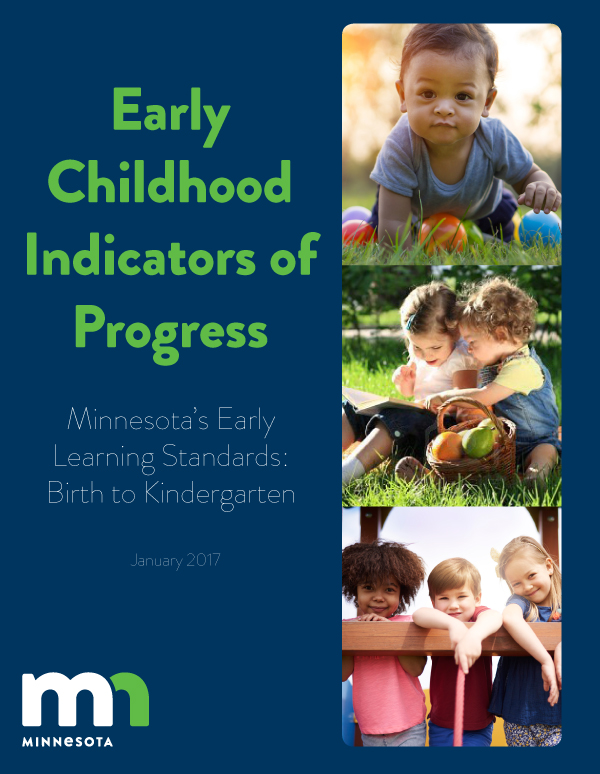 1/30/2019
Add something
3
The Early Childhood Indicators of Progress (ECIPs) Lay the Foundation
1/30/2019
Add something
4
[Speaker Notes: The picture of an equitable system that brings coherence to children’s experiences and supports their growth and development. In addition, this system brings coherence to an adult’s experience with the system, regardless of where they are in the system. Universally rigorous expectations for children and the experiences that support those expectations do more to bring coherence and equity to children in PreK-3 than any method of financing, any program shape, any rating program rating or governance structure.]
Today’s Agenda
Program overviews will be given for:
Early Head Start
Head Start
Voluntary Prekindergarten and School Readiness Plus
Early Learning Scholarships
1/30/2019
Leading for educational excellence and equity, every day for every one. | education.mn.gov
5
Early Head StartHead Start
1/30/2019
Leading for educational excellence and equity, every day for every one. | education.mn.gov
6
Head Start Mission Statement
Head Start gives children from at-risk backgrounds the skills they need to be successful in school and life – supporting more kids, families, and communities on their path to success.
1/30/2019
Leading for educational excellence and equity, every day for every one. | education.mn.gov
7
[Speaker Notes: Head Start is a comprehensive early education program for children from at-risk backgrounds from birth to age 5.

Each Head Start program engages parents as equal partners with their child’s teacher, and works closely with the local community to adapt to what each area needs.]
Early Head Start Program
1/30/2019
Leading for educational excellence and equity, every day for every one. | education.mn.gov
8
[Speaker Notes: Minnesota supplements federal Head Start/Early Head Start funds with state funds. With the additional state funding, Head Start and Early head start programs are able to expand services and access to educational opportunities for additional children thus preparing children and families experiencing multiple risk factors for kindergarten and life. Head Start and Early Head Start support families and children with high needs to make progress on closing the achievement gap upon school entrance and positively impact 3rd grade reading scores, which are two to the five World's Best Workforce goals. 

MDE houses the state’s Head Start Collaboration Office. The Head Start Collaboration Director facilitates partnerships among Head Start agencies and other state and community partners. The Head Start Collaboration Office Director works with state and community partners to leverage common interests around young children and their families to formulate, implement, and improve state and local policy and practices. 

Outcome Measures: Outcome data is only available on children served by 14 Minnesota Head Start programs that used the TSGOLD assessment and have set development targets for enrolled 3 and year olds during the SFY 2016-2017 year. These program have adopted the developmental targets for the assessment at these age levels.   Children entering Head Start as 4 year olds vary considerably in their early experiences.
There is a wide gap in children’s Fall assessment scores based on their experiences and individual risk factors. Head Start programs identify children at-risk of not meeting school readiness benchmarks using Fall assessments. In 2017/18, children identified at-risk in the Fall made better than average achievement gains (87 versus 75 point gains) across all domains of learning during the year.]
Head Start Program
1/30/2019
Leading for educational excellence and equity, every day for every one. | education.mn.gov
9
[Speaker Notes: Minnesota supplements federal Head Start/Early Head Start funds with state funds. With the additional state funding, Head Start and Early head start programs are able to expand services and access to educational opportunities for additional children thus preparing children and families experiencing multiple risk factors for kindergarten and life. Head Start and Early Head Start support families and children with high needs to make progress on closing the achievement gap upon school entrance and positively impact 3rd grade reading scores, which are two to the five World's Best Workforce goals. 

MDE houses the state’s Head Start Collaboration Office. The Head Start Collaboration Director facilitates partnerships among Head Start agencies and other state and community partners. The Head Start Collaboration Office Director works with state and community partners to leverage common interests around young children and their families to formulate, implement, and improve state and local policy and practices. 

Outcome Measures: Outcome data is only available on children served by 14 Minnesota Head Start programs that used the TSGOLD assessment and have set development targets for enrolled 3 and year olds during the SFY 2016-2017 year. These program have adopted the developmental targets for the assessment at these age levels.   Children entering Head Start as 4 year olds vary considerably in their early experiences.
There is a wide gap in children’s Fall assessment scores based on their experiences and individual risk factors. Head Start programs identify children at-risk of not meeting school readiness benchmarks using Fall assessments. In 2017/18, children identified at-risk in the Fall made better than average achievement gains (87 versus 75 point gains) across all domains of learning during the year.]
Early Head Start-Child Care Partnerships
1/30/2019
Leading for educational excellence and equity, every day for every one. | education.mn.gov
10
[Speaker Notes: In March 2015, the Administration for Children and Families at the U.S. Department of Health and Human Services awarded 6 Early Head Start-Child Care (EHS-CC) Partnership and EHS expansion grants in Minnesota. (Expansion Grants: PICA, Boise Forte…  Early Head Start-Child Care Partnership  grants: Mahube-OTWA, Families First, Tri-County Community Action, Anoka)

The program integrates EHS comprehensive services and resources into the array of traditional child care and family care settings. The partners layer funding to provide comprehensive services and high-quality early learning environments for low-income working families with infants and toddlers. Long-term outcomes for the program include:
Sustained, mutually respectful and collaborative EHS-CC Partnerships
A more highly-educated and fully-qualified workforce providing high-quality infant/toddler care and education
An increased supply of high-quality early learning environments and infant/toddler care and education providers
Well-aligned early childhood policies, regulations, and resources, with quality improvement support at national, state, and local levels
Improved family and child well-being and progress toward school readiness

https://eclkc.ohs.acf.hhs.gov/policy/im/acf-im-hs-15-03-attachment]
Head Start Programs
1/30/2019
Leading for educational excellence and equity, every day for every one. | education.mn.gov
11
Voluntary PreKindergartenSchool Readiness PlusSchool Readiness
1/30/2019
Leading for educational excellence and equity, every day for every one. | education.mn.gov
12
Voluntary Prekindergarten
1/30/2019
Leading for educational excellence and equity, every day for every one. | education.mn.gov
13
[Speaker Notes: Choice was given to program whether they wanted to run continue to implement VPK with its set of program standards or implement SR+ and a less rigorous set of program standards.]
Voluntary Prekindergarten
1/30/2019
Leading for educational excellence and equity, every day for every one. | education.mn.gov
14
[Speaker Notes: Need some stats on how many program uses what teacher-child interaction tool and how many have chosen our impact measure design]
School Readiness Plus
1/30/2019
Leading for educational excellence and equity, every day for every one. | education.mn.gov
15
School Readiness Plus
1/30/2019
Leading for educational excellence and equity, every day for every one. | education.mn.gov
16
Voluntary Prekindergarten and School Readiness Plus Comparison
1/30/2019
Leading for educational excellence and equity, every day for every one. | education.mn.gov
17
Voluntary Prekindergarten and School Readiness Plus Comparison
1/30/2019
Leading for educational excellence and equity, every day for every one. | education.mn.gov
18
Voluntary Prekindergarten and School Readiness Plus Comparison
1/30/2019
Leading for educational excellence and equity, every day for every one. | education.mn.gov
19
Voluntary Prekindergarten and School Readiness Plus
1/30/2019
Leading for educational excellence and equity, every day for every one. | education.mn.gov
20
P3 Comprehensive Assessment System
Redesigned the School Readiness Study to include a menu of tools that align to Minnesota’s standards now known as the Kindergarten Entry Profile (KEP).
Desired Results Developmental Profile (DRDP)
Teaching Strategies Gold (TSG)
Work Sampling System (WSS)
VPK Impact Measure—
Programs must implement and measure the impact of voluntary prekindergarten by using a self-designed or MDE designed plan and provide results in their world’s best workforce annual summary to the commissioner of education.
1/30/2019
Leading for educational excellence and equity, every day for every one. | education.mn.gov
21
Understanding Voluntary Prekindergarten Impact Measures
In 2017-18—101/102 districts or charter schools receiving voluntary prekindergarten funding have elected to use the MDE Impact Measurement Plan (NOTE: 9 SRP funded districts and charters not required to have Impact Measurement Plan)
The MDE Impact Measure Plan and Report is designed to help districts and charter schools:
Understand the outcomes of VPK and SRP 
Share the outcome information in a way that can inform district and charter schools World’s Best Work Force reports 
Support program planning, professional development and decision-making at local and state levels
1/30/2019
Leading for educational excellence and equity, every day for every one. | education.mn.gov
22
Data Collected by the Voluntary Prekindergarten Impact Measure Plan
Impact Measure Plan Components
Part I: Child Demographic Data
Who attended—age, race, free/reduced status?
How often and for how long did the child attend class?
Part II: Individual Item Level Assessment Data
How complete was the data collected for each child?
What can we learn about a child’s readiness for kindergarten?
What trajectories are visible that might help us close achievement gaps?
Part III: Program Data—Understanding Program Level Efforts and Impacts
How has VPK influenced practices—E.G. hiring, transition, communication, professional development?
Understanding challenges and successes perceived by schools
Collaboration, connection, and benefits from MDE Impact Measure Plan
The development of the Impact Measure Plan is a collaboration between ECSE and ELS staff and informed by agency WBWF initiatives
Data from ECSE and Scholarship children enrolled in VPK classrooms is included in the Impact Measure Report
The ECE Data Warehouse is being developed with consideration of how to collect and use data for a wider variety of reporting purposes
1/30/2019
Leading for educational excellence and equity, every day for every one. | education.mn.gov
23
2017-2018 Voluntary Prekindergarten Summary of Tools
Teacher-Interaction tools used by districts/charters for teacher evaluation and professional development decisions (111 districts and charter schools reporting):
Danielson—39 
CLASS—30 
Marzano--15
TPOT--6	
Danielson and TPOT-3
Other—18
Use of KEP Approved Assessment Tools (111 districts and charter schools):
TS Gold—52 
Work Sampling System (WSS)—22 
Desired Results Developmental Profile (DRDP)--9
DevMilestones (in pilot status)—23 
COR (in pilot status)—1 
Other—4
1/30/2019
Leading for educational excellence and equity, every day for every one. | education.mn.gov
24
2019-2020 Voluntary Prekindergarten Application Process
Application Process:
Online application opened on January 2 and will close at 4:00pm on January 30, 2019.
Instructions for application and webinar information sent to all districts and charter schools on December 21, 2018 (additional emails have been sent to remind previously funded districts to submit required yearly application).
The online application also includes the opportunity for districts/charters to opt into Parent Aware Auto-Rating process if funded for VPK.
Application Guidance Supports:
Weekly January webinars (4) including: funding overview, demonstration of online application and attachments, and answer individual questions using chat box. 
Updated Q & A document posted weekly.
Response to individual questions via phone and email.
1/30/2019
Leading for educational excellence and equity, every day for every one. | education.mn.gov
25
School Readiness Program
1/30/2019
Leading for educational excellence and equity, every day for every one. | education.mn.gov
26
Early Learning ScholarshipsPathway IPathway II
1/30/2019
Leading for educational excellence and equity, every day for every one. | education.mn.gov
27
Early Learning Scholarship Program
1/30/2019
Leading for educational excellence and equity, every day for every one. | education.mn.gov
28
Early Learning Scholarship Program
1/30/2019
Leading for educational excellence and equity, every day for every one. | education.mn.gov
29
Early Learning Scholarship Program
Pathway I: Awarded to eligible children through an Area Administrator
Pathway II:  Awarded to children through a Four Star Parent Aware rated early childhood site 
Children are awarded scholarships for a 12 month period from their start date.
When a child is awarded a scholarship, he/she will continue to receive a scholarship until age eligible for Kindergarten entrance.
Scholarships may be awarded up to $7,500 over the 12 month period based on Parent Aware rating of program selected.
Scholarships can be blended with other funds.
1/30/2019
Leading for educational excellence and equity, every day for every one. | education.state.mn.us
30
Early Learning Scholarship Program
Option 1  Family’s income is equal to or less than 185% of the federal poverty level  or as demonstrated through families participation in any of the following programs (72%)
Minnesota Family Investment Program (MFIP) 
Child Care Assistance Program (CCAP) 
Free and Reduced-Price Lunch Program (FRLP)- family is eligible
Child and Adult Care Food Program (CACFP) - child is eligible
Food Distribution Program on Indian reservations
SNAP
Head Start
Foster Care
1/30/2019
Leading for educational excellence and equity, every day for every one. | education.state.mn.us
31
Early Learning Scholarship Program
Option 2 Income Verification for Early Learning Scholarships 
To qualify for an early learning scholarship, a family’s income must be equal to or less than 185% of the federal poverty level 
28% of families use option 2 to determine eligibility compared to the vast majority, 72% under option 1
1/30/2019
Leading for educational excellence and equity, every day for every one. | education.state.mn.us
32
Early Learning Scholarship Program
Expanded age eligibility and priority 0-4, 7/1/2018
Increase in special (priority) populations as a percent of scholarships FY17 to FY18 (from 9% to 20%)
Children experiencing homelessness biggest growth from 5% to 13% of all awards, now representing 63% of all special population awards
Coordination enhancements-encouraged and supported (e.g., People Serving People partnership, county and tribal social services, alternative learning settings)
Exemption absent day-data gather new launch (teen and homelessness) 1/1/2019
1/30/2019
33
Administration
1/30/2019
Leading for educational excellence and equity, every day for every one. | education.state.mn.us
34
Area Administrators-Pathway I
Region 1: Kittson, Marshall, Norman, Pennington, Polk, Red Lake, Roseau Tri-Valley Opportunity Council
Region 2: Beltrami, Clearwater, Hubbard, Lake of the Woods, Mahnomen Mahube-Otwa Community Action Partnership, Inc.
Region 3: Aitkin, Carlton, Cook, Itasca, Koochiching, Lake, Saint Louis Northland Foundation
Region 4: Becker, Clay, Douglas, Grant, Otter Tail, Pope, Stevens, Traverse, Wilkin Lakes and Prairies Community Action Partnership:
Region 5: Cass, Crow Wing, Morrison, Todd, Wadena Mahube-Otwa Community Action Partnership, Inc.
Region 6E: Kandiyohi, McLeod, Meeker, Renville Prairie Five Community Action Council, Inc.
Region 6W: Big Stone, Chippewa, Lac qui Parle, Swift, Yellow Medicine Prairie Five Community Action Council, Inc.
Region 7E: Chisago, Isanti, Kanabec, Mille Lacs, Pine Families First of Minnesota
Region 7W: Benton, Sherburne, Stearns, Wright Milestones 
Region 8: Cottonwood, Jackson, Lincoln, Lyon, Murray, Nobles, Pipestone, Redwood, Rock Southwestern Minnesota Opportunity Council, Inc.
Region 9: Blue Earth, Brown, Faribault, Le Sueur, Martin, Nicollet, Sibley, Waseca, Watonwan Families First Minnesota
Region 10: Dodge, Fillmore, Freeborn, Goodhue, Houston, Mower, Olmsted, Rice, Steele, Wabasha, Winona Families First Minnesota
Hennepin and Ramsey Counties Think Small
East Metro – Anoka and Washington Counties Anoka County Community Action Program
West Metro – Carver, Dakota, and Scott Counties Families First of Minnesota
Leech Lake Band of Ojibwa – Child Care Services:
White Earth Reservation – Child Care/Early Childhood Programs
1/30/2019
Leading for educational excellence and equity, every day for every one. | education.state.mn.us
35
Thank you!
Bobbie Burnham			Sandy Myers
Bobbie.Burnham@state.mn.us		sandra.myers@state.mn.us
651-582-8414 		                             651-582-8301
1/30/2019
36